Figure 7. Plots of α score vs. bit score to E. coli datasets: Ec_vso and Ec_so. Clouds of random alignments are ...
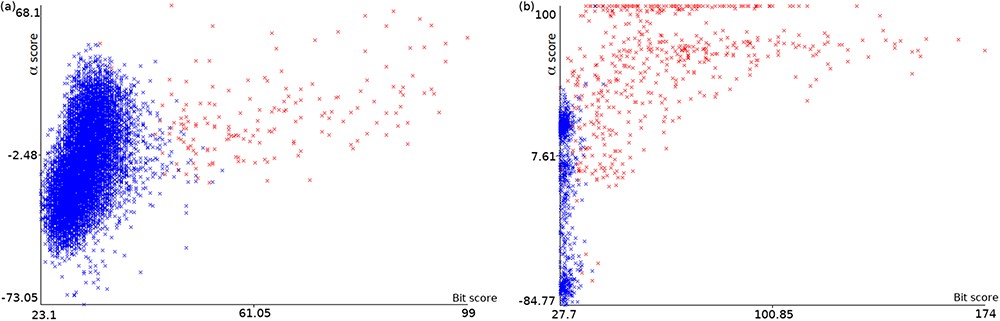 Database (Oxford), Volume 2020, , 2020, baaa067, https://doi.org/10.1093/database/baaa067
The content of this slide may be subject to copyright: please see the slide notes for details.
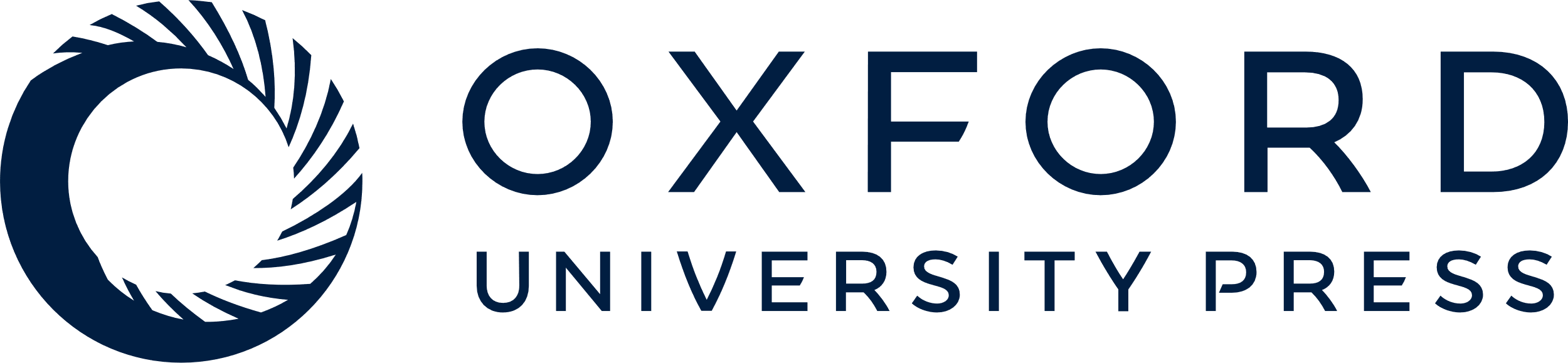 [Speaker Notes: Figure 7. Plots of α score vs. bit score to E. coli datasets: Ec_vso and Ec_so. Clouds of random alignments are identified by relabeling instances according to the obtained ML model. These plots are the same plots presented in Figure 4a and b, but here all label-1 hits considered random alignments were relabeled to 0. Therefore, the blue data points are those regarded as random, while red data points are considered significant alignments.


Unless provided in the caption above, the following copyright applies to the content of this slide: © The Author(s) 2020. Published by Oxford University Press.This is an Open Access article distributed under the terms of the Creative Commons Attribution License (http://creativecommons.org/licenses/by/4.0/), which permits unrestricted reuse, distribution, and reproduction in any medium, provided the original work is properly cited.]